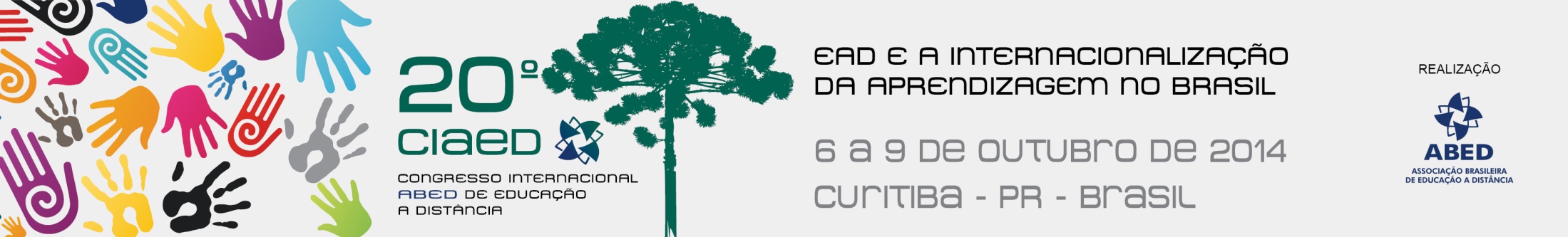 REFERENCIAIS DE QUALIDADE EM EAD - A PORTA PARA A INTERNACIONALIZAÇÃO DOS CURSOS EM EAD NO BRASIL 

UM ESTUDO DE CASO NO
SENAI/GOIÁS MEDIANTE O BENCHMARKING NOS
CURSOS PROFISSIONALIZANTES
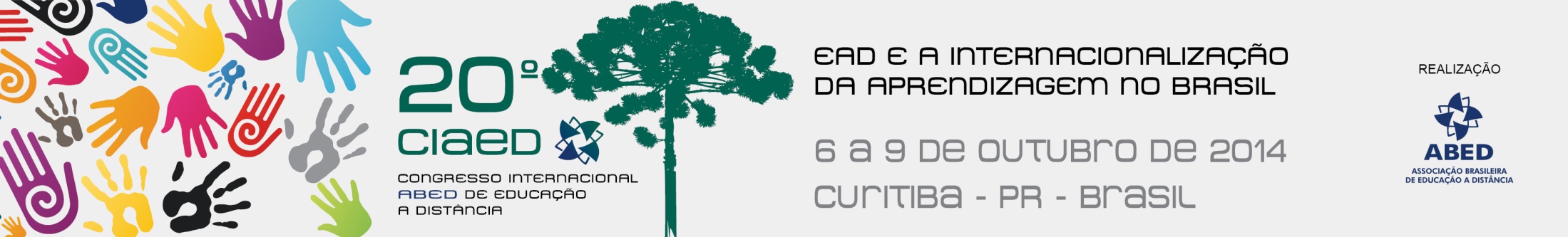 Autores
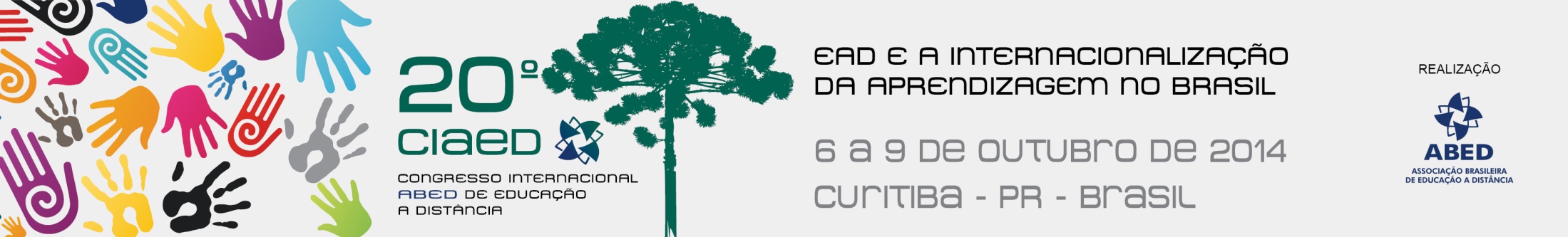 OBJETIVO

Apresentar um benchmarking dos cursos profissionalizantes oferecidos pelo SENAI – Departamento Regional de Goiás de acordo com os Referenciais de Qualidade do MEC.

JUSTIFICATIVAS
É chegada a hora do aprimoramento e melhoria nos cursos realizados pela internet. 
No ano de 2007, o MEC preocupado com a expansão na modalidade do ensino a distância estabelece um conjunto de princípios, diretrizes e critérios que sejam Referenciais de Qualidade. 
Com a chegada das TICs (Tecnologia da Informação e Comunicação) aumenta a preocupação com a qualidade, como diferencial de um curso em relação a outro. 
Existem várias opções no mercado e os cursos que sobreviveram serão aqueles que apresentarem melhor qualidade.
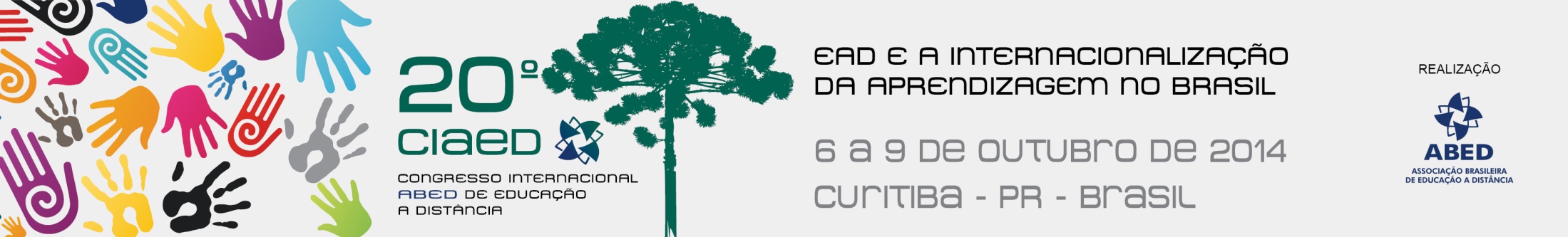 INTERNACIONALIZAÇÃO
Políticas
Pesquisa Bibliográfica
Econômicas
Esporte
Integração
Globalização
Educação
Tecnologias
Culturais
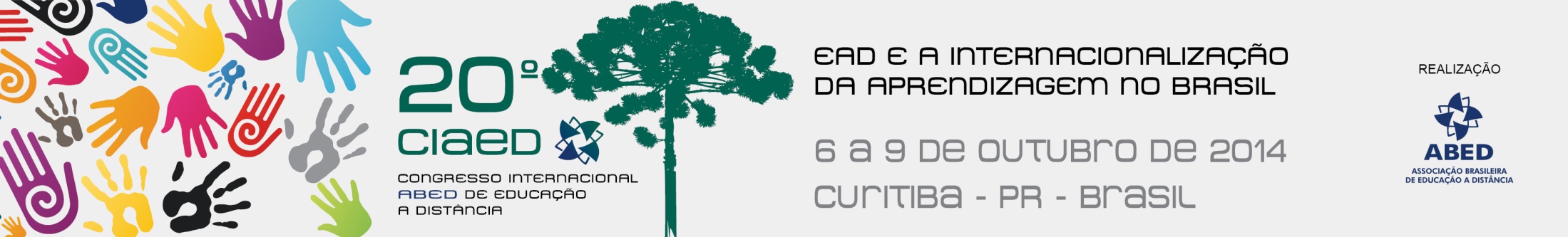 Qualidade na educação
PALADINI (2000), define a abordagem de Adequação ao usuário como a que melhor se identifica para a educação a distância, tendo em vista  o fato de o produto atender as necessidades do aluno.
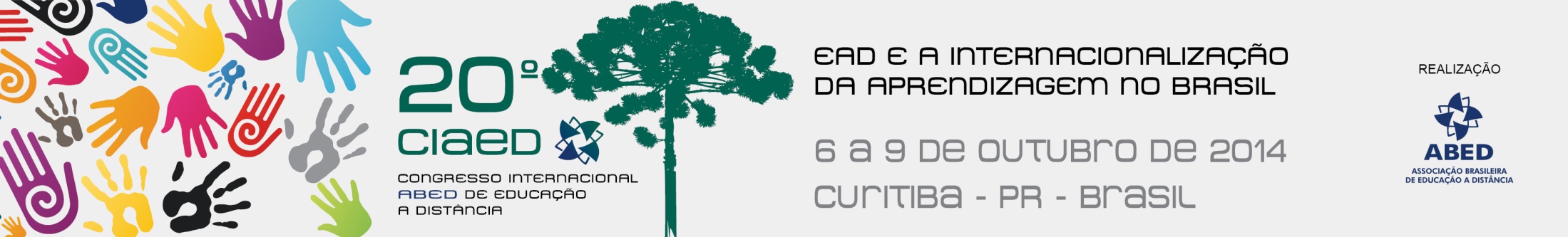 Educação com qualidade
LONGO (1996), esclarece: A conceituação de qualidade na educação, ou do ensino, precisa ser mais esclarecida na sua dimensão gerencial. Não faz sentido negar as dimensões formais e política da educação, ou seja, qualidade formal — competência para produzir e aplicar métodos, técnicas e instrumentos.... Todavia, a qualidade em educação pode e deve ser vista sob a perspectiva das seis dimensões da qualidade (qualidade intrínseca, custo, atendimento, moral, segurança e ética). Restringir a conceituação de qualidade do ensino ao seu aspecto político-pedagógico constitui um grave equívoco. O que confere a característica de totalidade à qualidade da educação é o atendimento às seis dimensões simultaneamente.
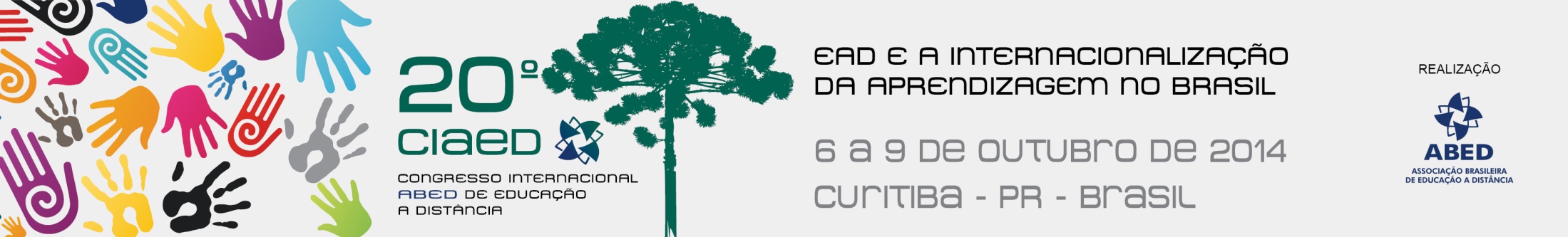 Referências de qualidade para educação superior a distância
Política de Garantia da Qualidade
MEC
NEA
Aspectos  pedagógicos
 Recursos Humanos
 Infraestrutura
Concepção de educação e currículo
 Sistema de comunicação
Material didático
Avaliação
Infraestrutura de apoio
Gestão acadêmica administrativa
Sustentabilidade financeira
Apoio institucional
Desenvolvimento do curso
Ensino/Aprendizagem
Estrutura do curso
Apoio ao estudante
Apoio do corpo docente
Avaliação dos discentes e do curso
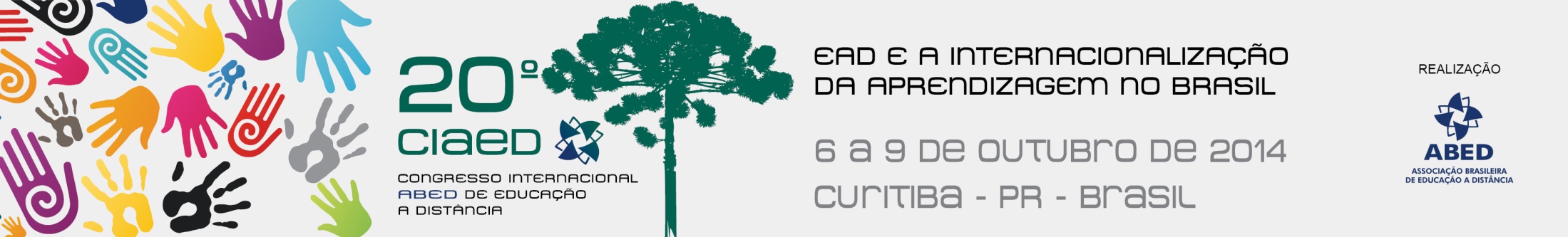 Estudo de caso SENAI– Departamento REGIONAL DE GOIÁS
Assunto - Análise comparativa dos Referenciais de Qualidade do MEC.
 Carga horária de 160 horas.
 Curso de qualificação - Assistente de Operações Logística.
 Turma  30 alunos.
 Duração 3 meses.
 2 etapas de 3 unidades curriculares.
 Documentos do curso (Plano de aula, Plano de ensino do aluno, Plano de tutoria).
 Ambiente Moodle.
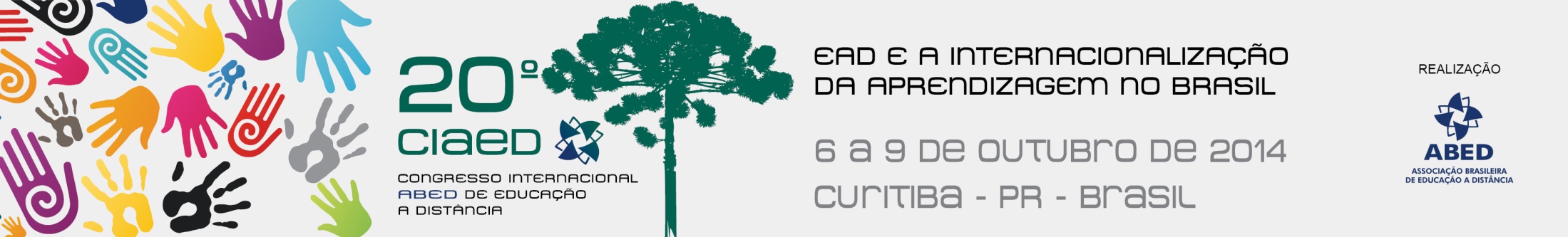 1ª - Concepção de Educação e currículo no processo de ensino e aprendizagem
O projeto político pedagógico deve apresentar claramente sua opção epistemológica de educação, de currículo, de ensino, de aprendizagem, de perfil do estudante que deseja formar; com definição, partir dessa opção, de como se desenvolverão os processos de produção do material didático, de tutoria, de comunicação e de avaliação, delineando princípios e diretrizes que alicerçarão o desenvolvimento do processo de ensino e aprendizagem.
- Organizado em disciplinas divididas em dois módulos.
- Tema da área reflete a escolha do seguimento industrial.
- Plano de curso, plano de tutoria e plano de mediação, fundamentado em cima do projeto pedagógico do curso. 
- A interação pelo chat e fórum.
- Construção do saber pela Situação de Aprendizagem e participação visitas técnicas realizadas. 
- As atividades criadas permitem a interdisciplinaridade e contextualização do conteúdo em múltiplas dimensões.
- Momentos presenciais e recuperação constante em todo o curso.
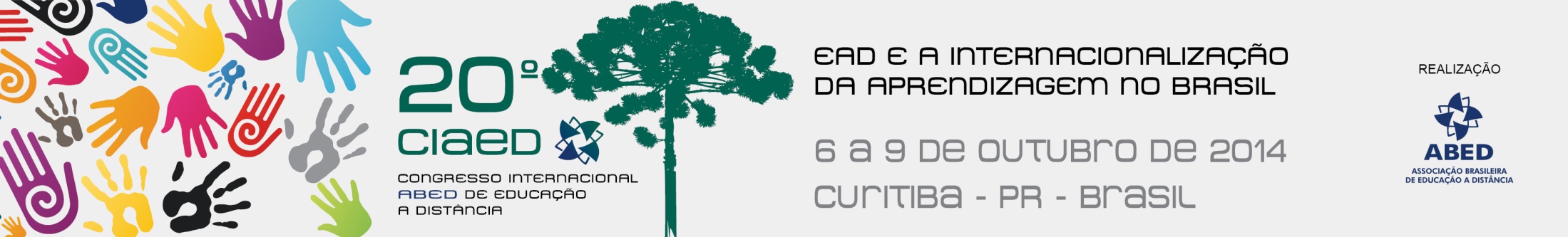 2ª - Sistemas de comunicação
O uso inovador da tecnologia aplicada à educação deve estar apoiado em uma filosofia de aprendizagem que proporcione aos estudantes efetiva interação no processo de ensino aprendizagem, comunicação no sistema com garantia de oportunidades para o desenvolvimento de projetos compartilhados e o reconhecimento e respeito em relação às diferentes culturas e de construir o conhecimento.
- O SENAI estuda a aplicação de ferramentas de comunicação para alinhar a web 2.0 e 3.0;
- Cursos montados para permitir a interação dos alunos, mediante a realização de chat, fóruns, videoconferência;
- Polos dinâmicos para a realização dos momentos presenciais;
- Plano de tutoria com uma sequência de mensagens que permitem a interação e interatividade dos alunos.
-  È disponibilizado ao aluno telefones e acesso aos tutores;
- Realização de um serviço de mediação (estagiários) que faz um acompanhamento constante junto aos alunos;
- O projeto pedagógico abrange todas as informações necessárias para o bom desenvolvimento do curso.
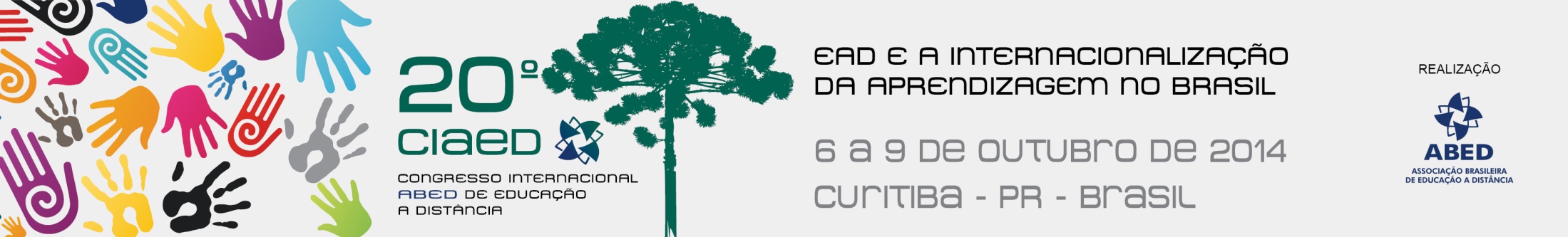 3ª - Material didático
O Material Didático, tanto do ponto de vista da abordagem do conteúdo, quanto da forma, deve estar concebido de acordo com os princípios epistemológicos, metodológicos e políticos explicitados no projeto pedagógico, de modo a facilitar a construção do conhecimento e mediar a interlocução entre estudante e professor, devendo passar por rigoroso processo de avaliação prévia, com o objetivo de identificar necessidades de ajustes, visando o seu aperfeiçoamento.
- Apostila disponibilizada ao aluno e coerente com o conteúdo do curso; 
- O curso é criado e desenvolvido no AVA com um SCORM de fácil entendimento;
, Material de apoio e complementar, desenvolvido e pesquisado pelos tutores (dedicação exclusiva e especializados) que são disponibilizados aos alunos para complementar seus estudos e o material didático.
- Guia do Aluno onde constam todas as orientações para que os alunos realizem seus estudos;
- Os cursos antes de serem lançados são testados pelos tutores das unidades do SENAI.
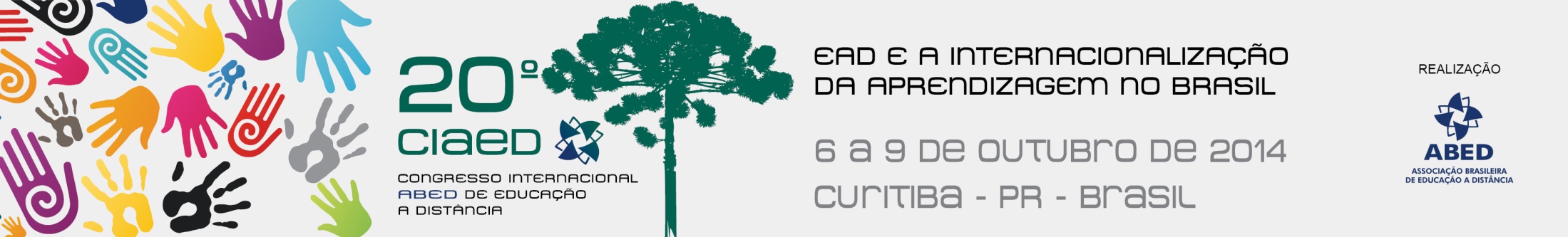 4ª - AVALIAÇÃO
Duas dimensões devem ser contempladas na proposta de avaliação de um projeto de educação a distância:

a) a que diz respeito ao processo de aprendizagem;
b) a que se refere à avaliação institucional.
A Avaliação da Aprendizagem – O sistema adotado de avaliação ajuda o estudante a desenvolver graus complexos de competências cognitivas, habilidade e atitudes, é adotado o sistema de Avaliação “Situação de Aprendizagem’ onde o aluno é colocado dentro de um ambiente que simula sua realidade e o conteúdo do curso, é desafiado a pesquisar e a interagir para buscar as soluções esperadas”. 
A Avaliação Institucional – ao final de cada unidade curricular, o aluno é incentivado a participação de uma pesquisa de opinião, sobre a: Organização didático-pedagógicos – Corpo de colaboradores (tutores) – instalações físicas – Meta avaliação – Equipe multidisciplinar.
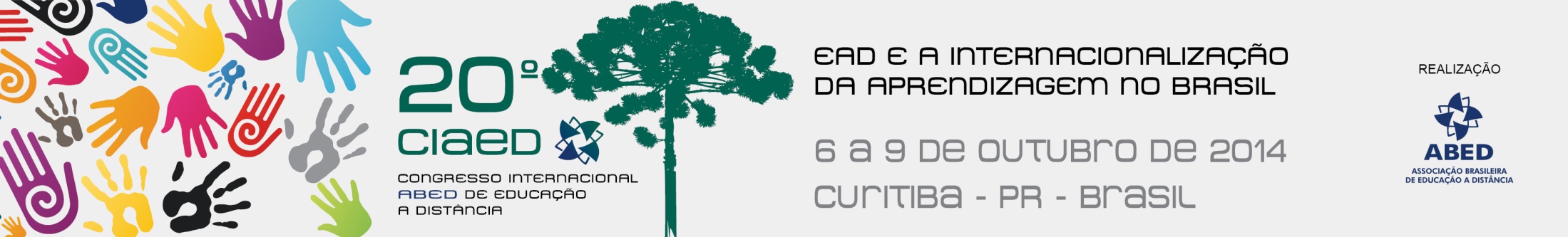 5ª - INFRAESTRUTURA DE APOIO
Além de mobilizar recursos humanos e educacionais, um curso a distância exige infraestrutura material proporcional ao número de estudantes, aos recursos tecnológicos envolvidos e à extensão de território a ser alcançada, o que representa um significativo investimento para a instituição. A infraestrutura material refere-se aos equipamentos de televisão, videocassetes, áudio-cassetes, fotografia, impressoras, linhas telefônicas, inclusive dedicadas para Internet e serviços 0800, fax, equipamentos de produção audiovisual e para videoconferência, computadores ligados em rede
Todos os momentos presenciais realizados nos polos apresentam a estrutura necessária e adequada para dar o suporte aos tutores, alunos e equipe de apoio. 
Além dos polos, todo o sistema de ensino a distância possui uma estrutura adequada ao trabalho do tutor, que atua em regime integral justamente para que tenha condição de oferecer um curso de qualidade. Tem acesso constante a internet de boa qualidade e máquinas adequadas para o desenvolvimento de sua atividade. 
Atualmente o núcleo gestor responsável pelo planejamento, produção e gestão dos cursos a distância está localizado junto a FATESG (Faculdade de Tecnologia) que dispõe de todos os recursos necessários, serviço de biblioteca, secretaria, lanchonete, salas aparelhadas, auditórios etc.
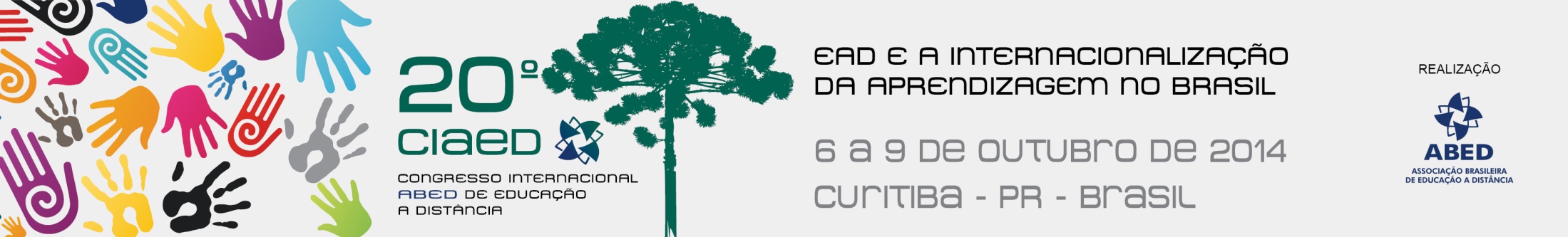 6ª - GESTÃO ACADÊMICO-ADMINISTRATIVO
A gestão acadêmica de um projeto de curso de educação a distância deve estar integrada aos demais processos da instituição, ou seja, é de fundamental importância que o estudante de um curso a distância tenha as mesmas condições e suporte que o presencial, e o sistema acadêmico devem priorizar isso, no sentido de oferecer ao estudante, geograficamente distante, o acesso aos mesmos serviços disponíveis para ao do ensino tradicional, como: matrícula, inscrições, requisições, acesso às informações institucionais, secretaria, tesouraria, etc.
Os cursos são viabilizados na plataforma Moodle que é integrada junto aos sistemas de gestão acadêmica e de matricula, o mesmo adotado pela instituição para seus cursos presenciais. Desta forma, todas as operações logísticas; apoio ao estudante, certificados e matriculas são disponibilizados ao estudante tanto nos diversos polos existentes no estado como pelos canais de comunicação estabelecidos, permitindo o atendimento pronto ao aluno de acordo com suas necessidades. Cada tutor tem total autonomia para a elaboração, inserção e gerenciamento de seu conteúdo de acordo com a proposta pedagógica estabelecida. Os polos são as mesmas unidades físicas do SENAI  dotadas de toda a infraestrutura e gestão necessária e distribuídas em todo o Estado..
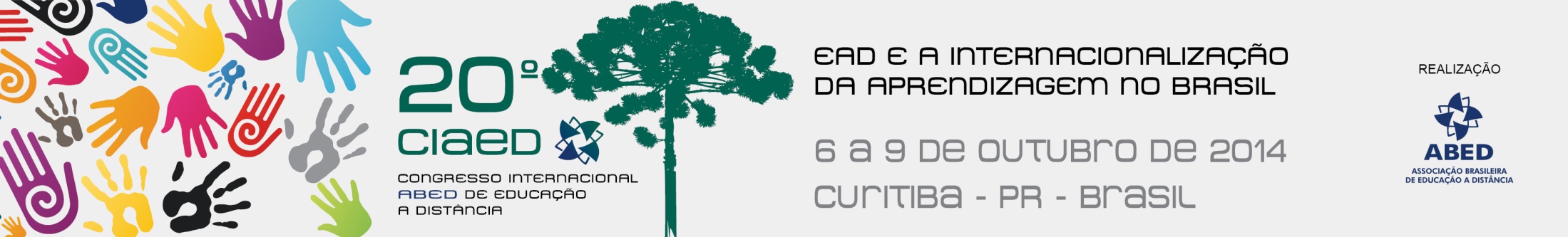 7ª - SUSTENTABILIDADE FINANCEIRA
A educação superior a distância de qualidade envolve uma serie de investimentos iniciais elevados, para a produção de material didático, na capacitação das equipes multidisciplinares, na implantação de polos de apoio presencial e na disponibilização dos demais recursos educacionais, assim como na implantação (metodologia e equipe) da gestão do sistema de educação a distância.
Diversos projetos estão sendo elaborados no sentido de propiciar uma evolução constante no ensino a distância do SENAI. Aquisição de simuladores, sede própria para o EaD,  aquisição de recursos de comunicação mais modernos, permitindo assim um  processo continuo de aperfeiçoamento. A instituição mantém todo um processo de planejamento e programação de seus investimentos e custeio garantindo assim a continuidade de seus programas de ensino de médio em longo prazo.
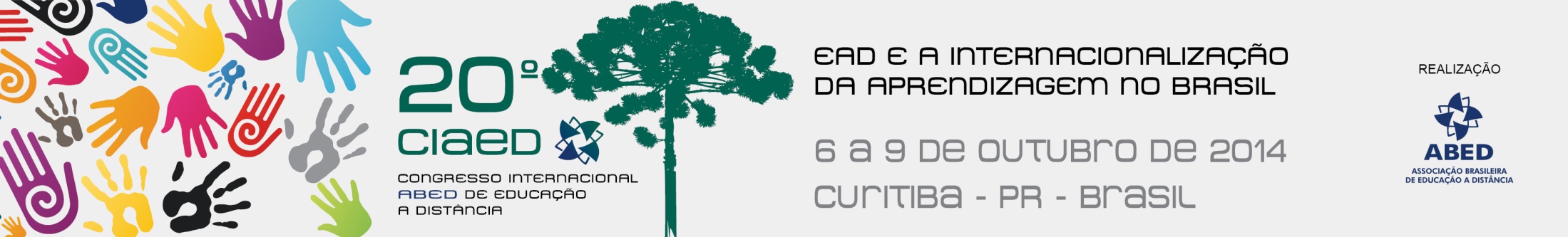 CONCLUSÃO
Os cursos oferecidos pela instituição SENAI são de qualidade em todos os requisitos dos Referenciais de Qualidade do MEC.
As ações tomadas e aplicadas estão de acordo com as diretrizes estabelecidas. 
A instituição deve continuar inovando sempre.
Seu processo de internacionalização deve ser seguido passo a passo, percebemos que o SENAI no seu âmbito institucional já possui um estágio avançado de internacionalização, vide as ações citadas e realizadas pelo Centro Internacional de Negócios de Goiás (CIN), faltando agora incluir dentro de suas ações estratégicas a inclusão de seus produtos e serviços na educação a distância, uma vez que possuem uma qualidade adequada..
Para MELSOHN (2006) um dos tipos de barreiras mais citado e o que dificulta a internacionalização é a linguagem e a cultura dos novos mercados, desta forma o SENAI poderia iniciar seu processo de internacionalização junto aos países que praticam a língua portuguesa, dentre esses: Angola, Cabo Verde, Guiné Bissau, Moçambique, Portugal, São Tomé e Príncipe, Timor Leste. Levanto a esses países a sua expertise nos cursos a distância, mediante parcerias desenvolvidas pelo seu Centro Internacional de Negócios, outra ação que poderia ser implementada seria a formação de mão de obra dos funcionários das empresas do Estado de Goiás que atuam em outros países.
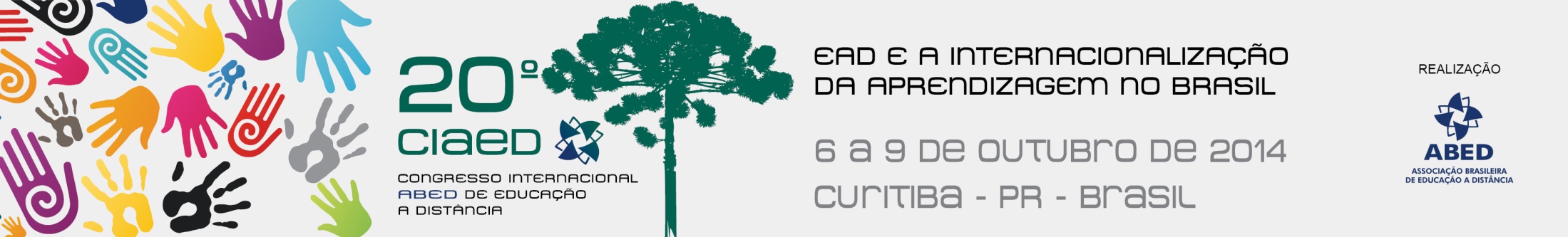 CONCLUSÃO
Promover o intercâmbio de seus professores tutores nesses países é uma das saídas para agilizar o processo de internacionalização da instituição na educação.
Oferecer campo de estágio e momentos presenciais para os alunos do exterior colocariam a instituição no patamar internacional e de acordo com o mundo globalizado. 
Em relação aos Referenciais de Qualidade estabelecidos pelo MEC, esses mostram para as instituições de ensino um caminho a ser seguido e contemplam de uma forma bem ampla os requisitos mínimos necessários para garantir a qualidade de um ensino à distância. Tais critérios praticamente são os mesmos utilizados em outros países, faz se necessário, portanto, o estabelecimento de uma legislação mais especifica para que sejam cumpridos por todos, permitindo assim uma igualdade na avaliação e uma tranquilidade para o aluno na hora da escolha de seu curso.
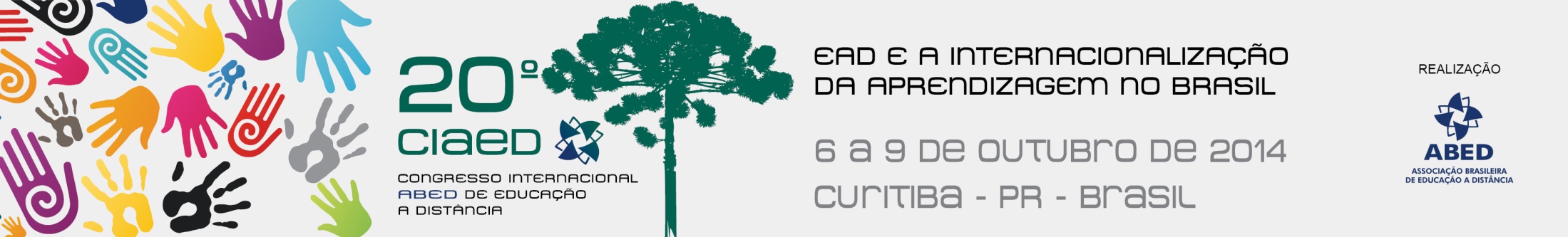 REFERÊNCIAS BIBLIOGRÁFICAS
Centro Internacional de Negócios de Goiás (CIN), http://www.cinfieg.org.br/cinweb/home, acessado em 30 de dezembro de 2013.

LITTO, Frederic Michael; FORMIGA, Manuel Marcos Maciel  (orgs). Educação a distância – O estado da arte. São Paulo: Pearson Education do Brasil, 2009.

LONGO, Rose Mary Juliano ( 1996) Gestão da Qualidade: Evolução, Histórica, Conceitos Básicos e Aplicação na Educação. Disponível em: http://repositorio.ipea.gov.br/bitstream/11058/1722/1/td_0397.pdf   

MARCONI, Marina de Andrade; LAKATOS, Eva Maria. – Fundamentos de metodologia científica. São Paulo: Editora Atlas S.A, 2003.

MASSENSINI Ariana Ramos; NEVES Cristiane dos Reis Brandão; JUNIOR Celso Pinto Soares. – Estruturação de Equipes para execução de cursos a distância: do desenho a capacitação. http://webcache.googleusercontent.com/search?q=cache:OSqK8BRCmN8J:www.abed.org.br/congresso2013/cd/226.doc+&cd=7&hl=pt-PT&ct=clnk&gl=br

MELSONHN, Maria Claudia Mazzaferro (2006) - O processo de internacionalização de pequenas e médias empresas brasileiras. Disponível em: http://bibliotecadigital.fgv.br/dspace/bitstream/handle%20/10438/2243/145223.pdf?sequence=2

MOROSINI, Marilia Costa (2007) - Estado do conhecimento sobre internacionalização da educação superior – Conceitos e práticas. Disponível em: http://www.scielo.br/pdf/er/n28/a08n28.pdf 

PALADINI, Edson Pacheco – Gestão da qualidade: teoria e prática. São Paulo: Atlas, 2000.

ROCHER, Guy. Sociologia Geral, Lisboa, Editora Presença, 1986.

SILVA, Maria José Bastos (2012), “A Internacionallização na UFRJ: Parêmetros seletivos para mobilidade OUT”, disponível em:  http://www.avm.edu.br/docpdf/monografias_publicadas/C206886.pdf

The Institute for Higher Education Policy – Qualit on the line – Benchmarks for Success in internet – Based Distance Education
Disponível em: http://www.nea.org/assets/docs/HE/QualityOnTheLine.pdf
REFERENCIAIS DE QUALIDADE EM EAD - A PORTA PARA A INTERNACIONALIZAÇÃO DOS CURSOS EM EAD NO BRASIL 

UM ESTUDO DE CASO NO
SENAI/GOIÁS MEDIANTE O BENCHMARKING NOS
CURSOS PROFISSIONALIZANTES
Professor Paulo Teixeira de Sousa